VÁLKA V TICHOMOŘÍ
VÁLKA V TICHOMOŘÍ
Napadení USA Japonskem

Boje v Tichomoří

Konec války v Tichomoří
Napadení USA Japonskem
Japonsko - hlavní agresor v Tichomoří
           ↓
      snaha ovládnout kolonie evropských států 
      (zdroj surovin)
           ↓
Nesouhlas USA

Japonsko útok na USA  → 7.12.1941 Pearl Harbor (americká voj. základna)
Boje v Tichomoří
8. 12. 1941 USA vyhlašují válku Japonsku
USA + VB × Japonsko, Německo, Itálie
Počáteční úspěchy Japonska, dobytí mnohých tichomořských ostrovů
                     ↓
    problémy rozsáhlá území udržet
Síly Spojenců rostou→ první velké neúspěchy Japonců
Boje v Tichomoří
Bitva u souostroví Midway - červen 1942
     - strategicky důležité místo pro USA i  
       Japonsko
     - porážka japonského loďstva
       (USA - rozluštění japonské šifry, silné 
       plavební letectvo, použití radarů)
                               ↓
Obrat ve válce v Tichomoří, Japonci jen ustupují
Boje v Tichomoří
Boj o ostrov Guadalcanal (1943 – 1944)
- na Šalamounových ostrovech - námořní a letecká základna Japonců
    - tvrdý boj (džungle, bažiny, 	kamikadze)
- porážka Japonců
Konec války v Tichomoří
Jaro 1945: Spojenci k Japonsku - bombardování (města, průmyslové objekty a komunikace)
Konec války v Tichomoří
Snaha Spojenců uzavřít s Japonci ……………
                        ↓
         odmítnutí ………………………..
                        ↓
Američané - svržení atomové pumy na města
      ……………… (6.8.1945) a ……………. (9.8.1945)
                            ↘                 ↙
      negativní dopad na civilní …………………….
Konec války v Tichomoří
2.9.1945 kapitulace Japonska → KONEC 
2. SV. VÁLKY VE SVĚTĚ
https://www.stream.cz/slavnedny/778627-den-utoku-na-pearl-harbor-7-prosinec

https://www.slavne-dny.cz/episode/828244/den-kdy-byla-svrzena-atomova-bomba-na-hirosimu-6-srpen
Konec hrůzy
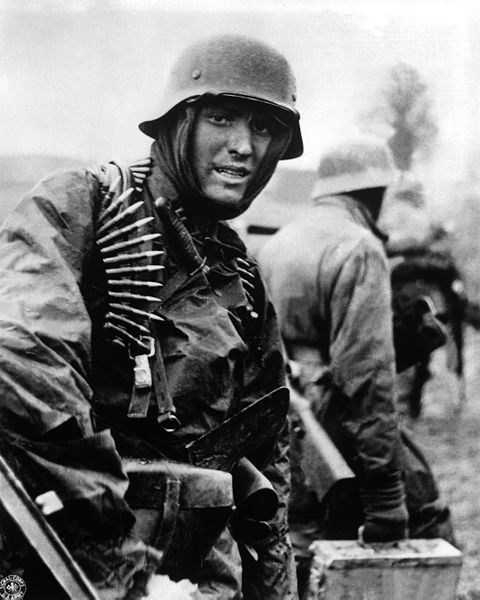 Apokalypsa: 
2. světová válka - 6/6 - Konec hrůzy - YouTube